WCTR 2019Closing Ceremony
30th May 2019
11.30 – 13.10
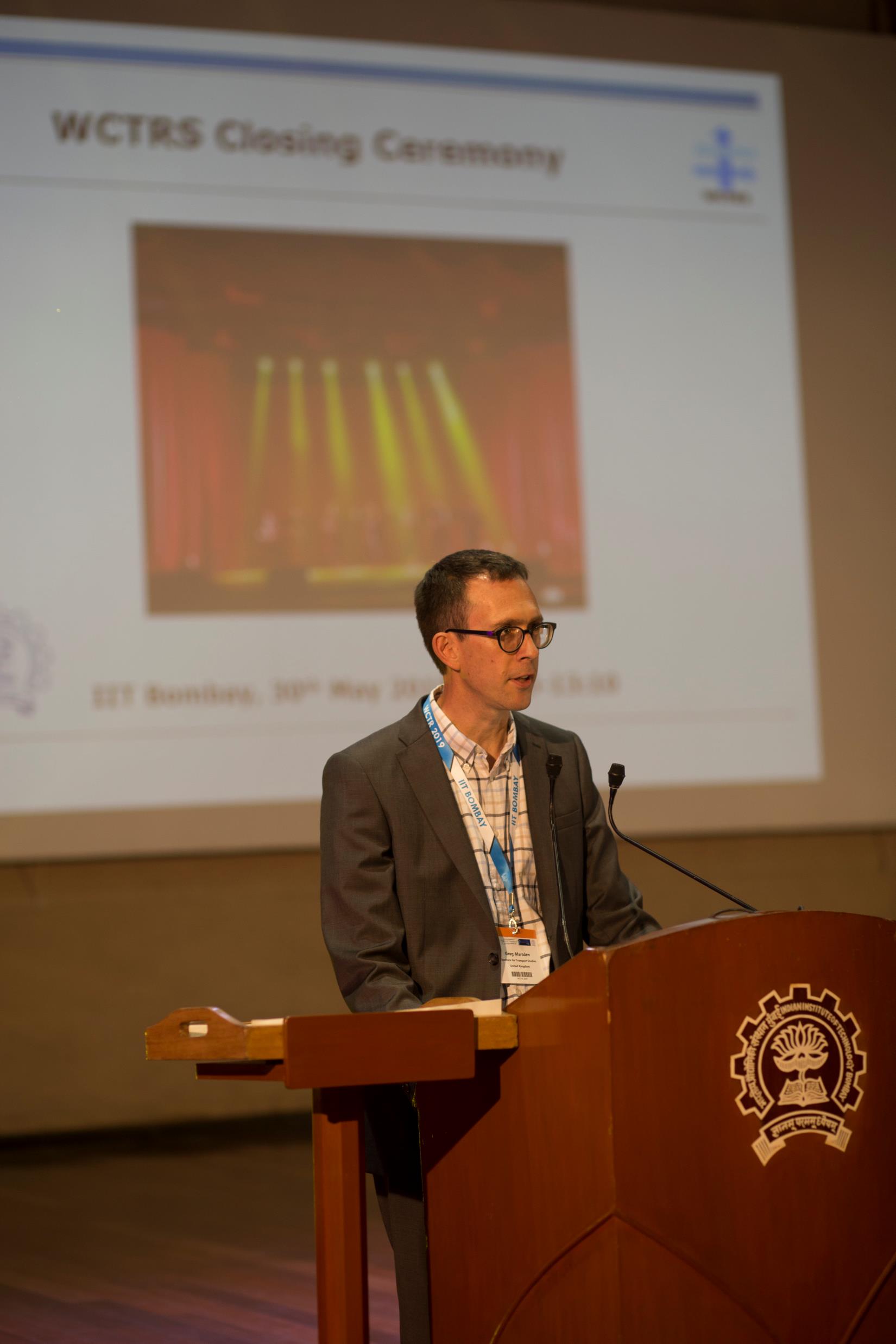 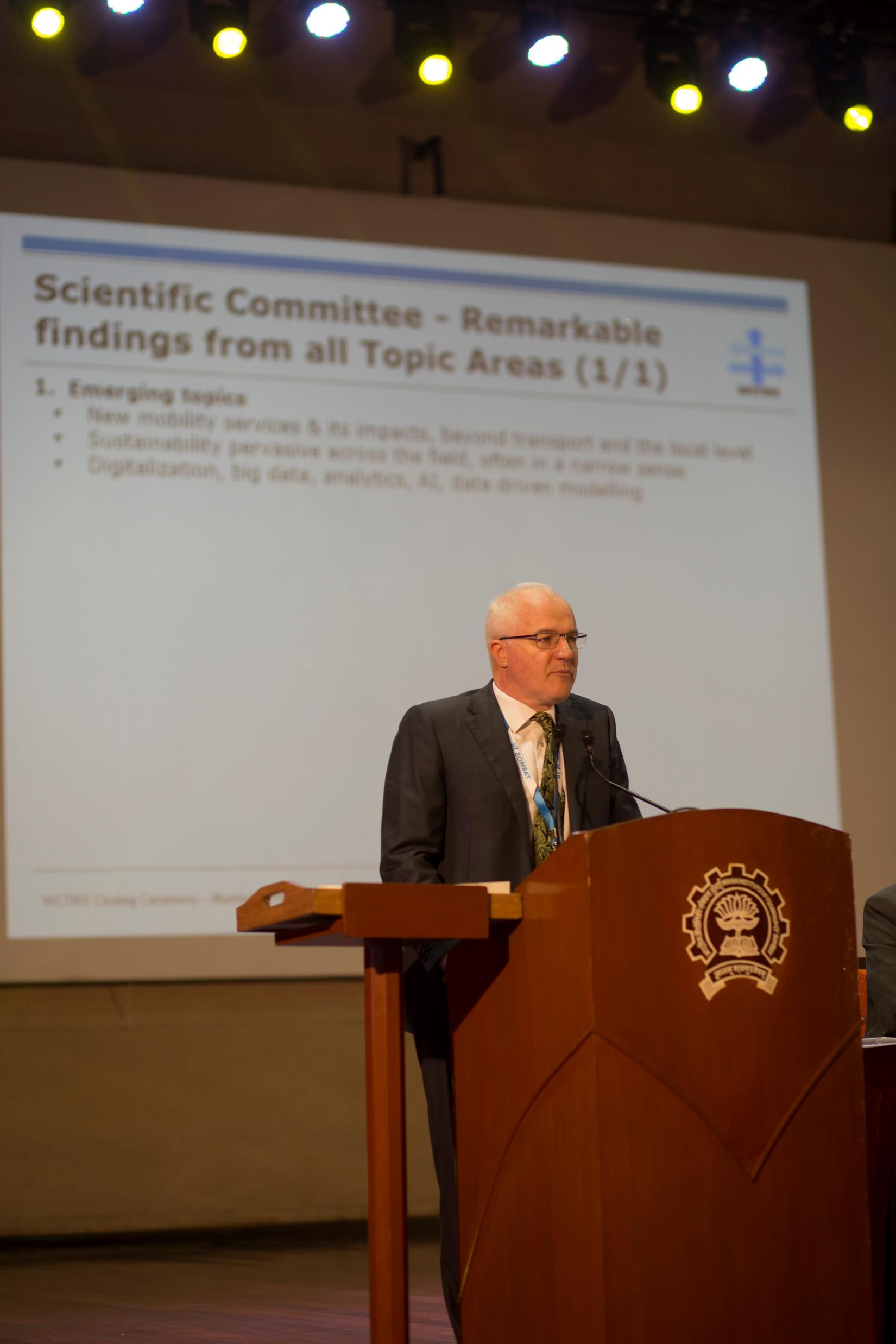 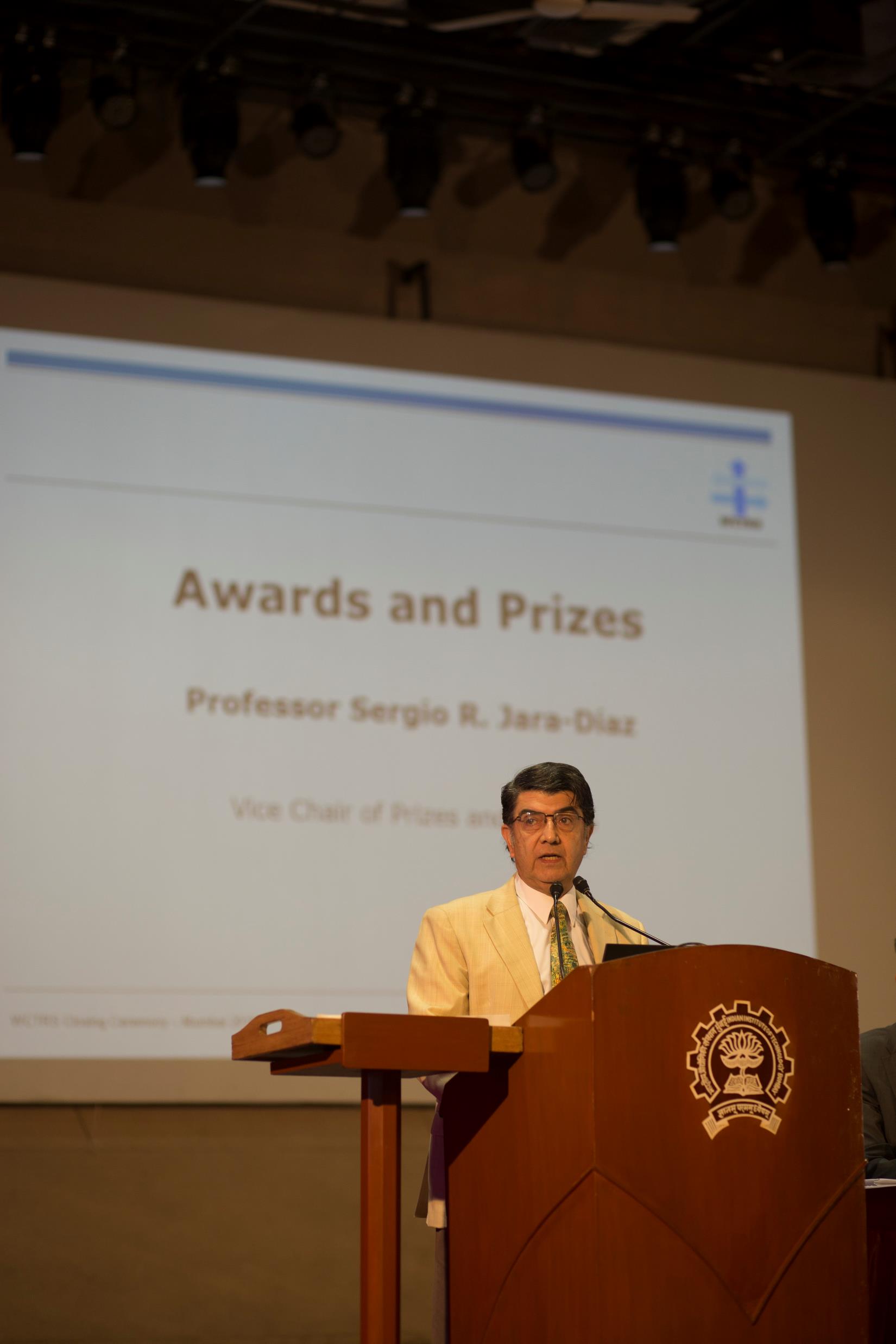 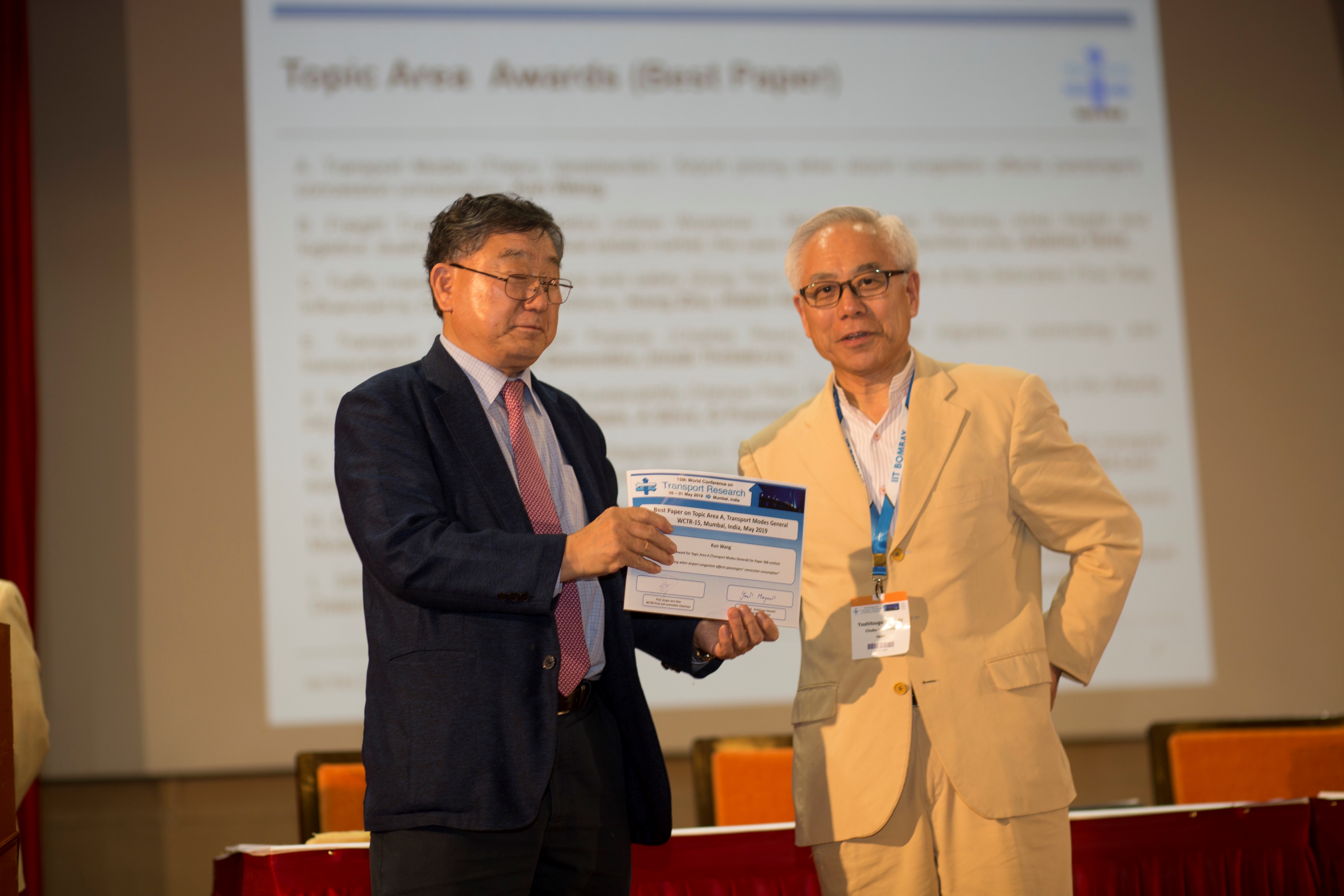 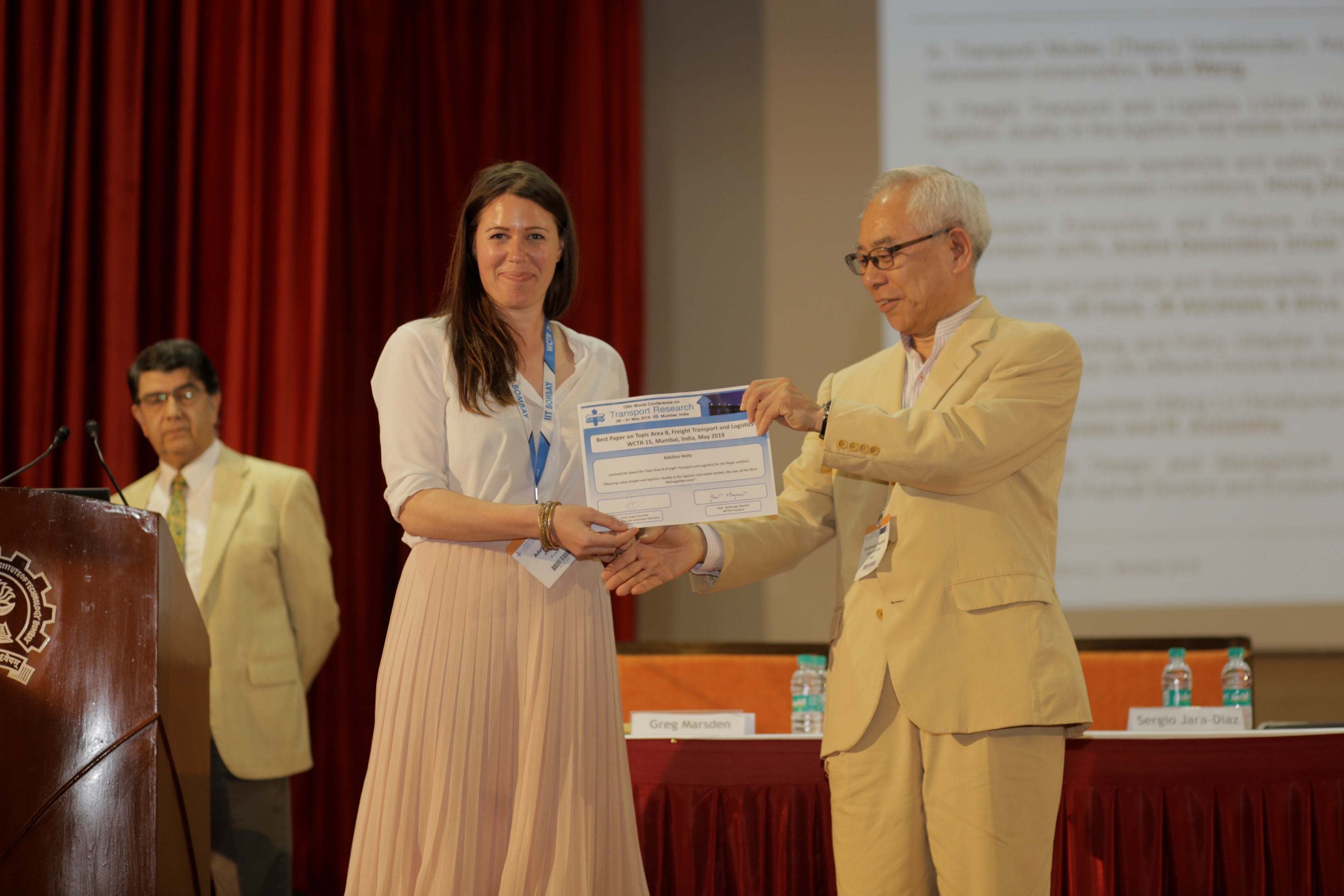 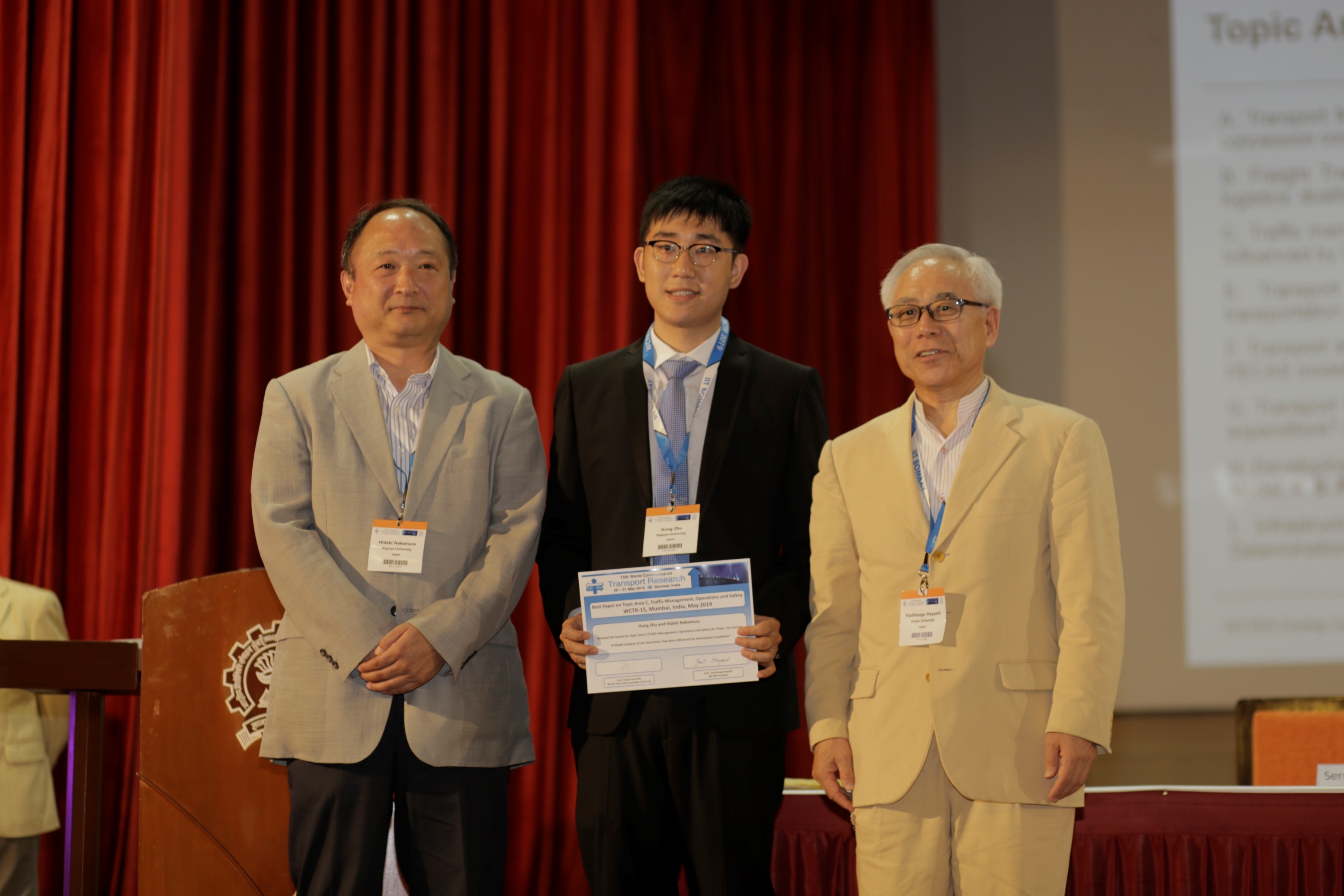 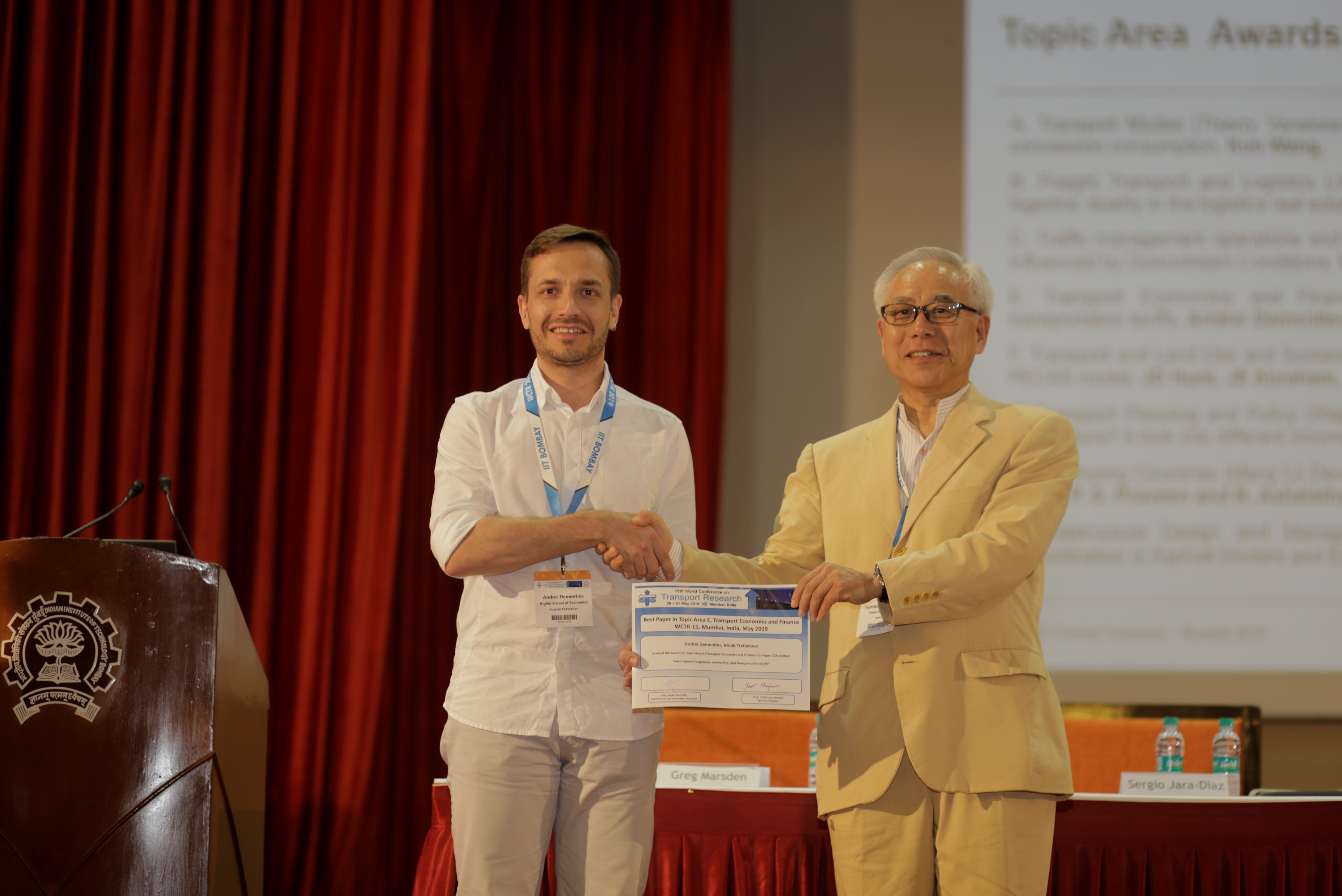 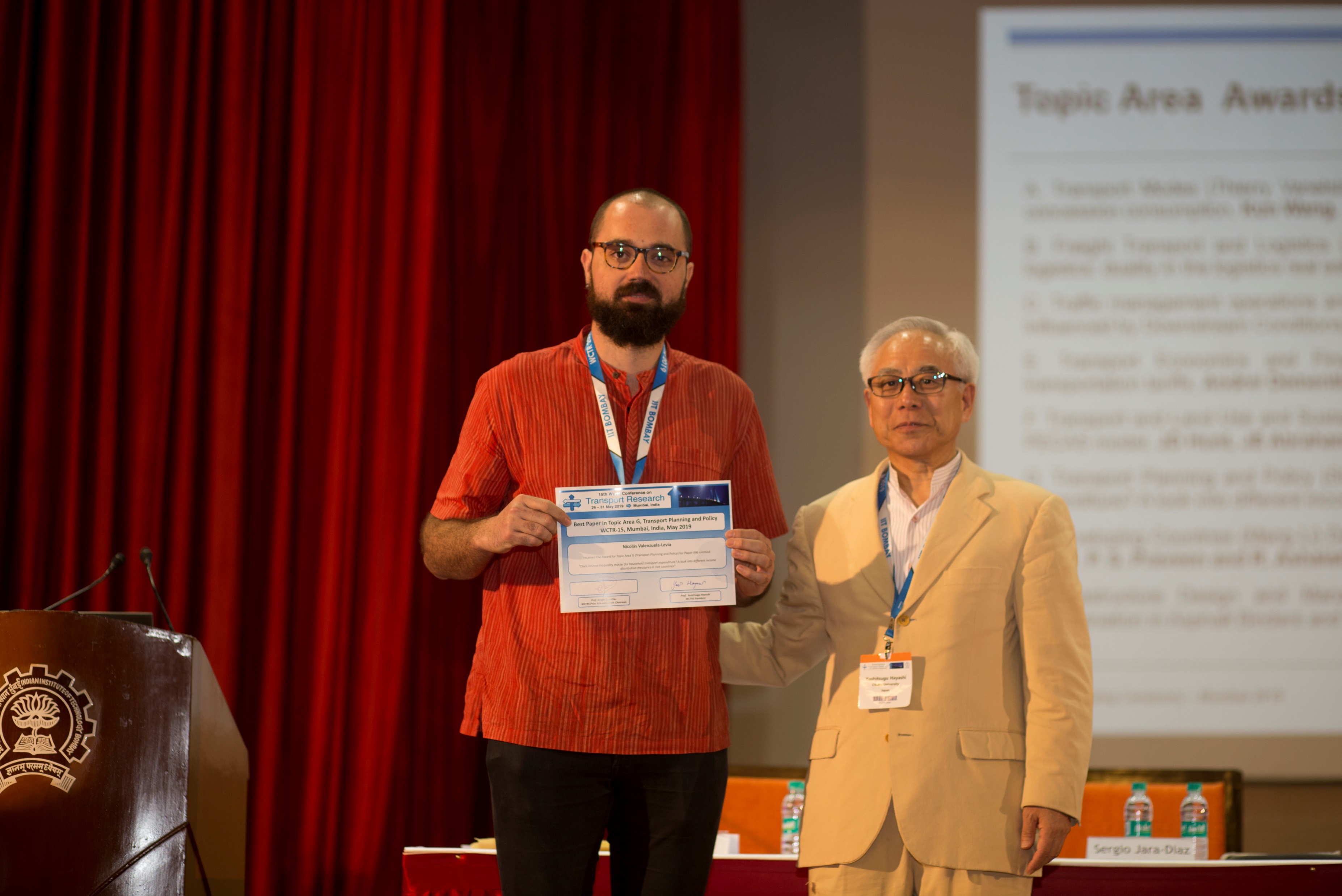 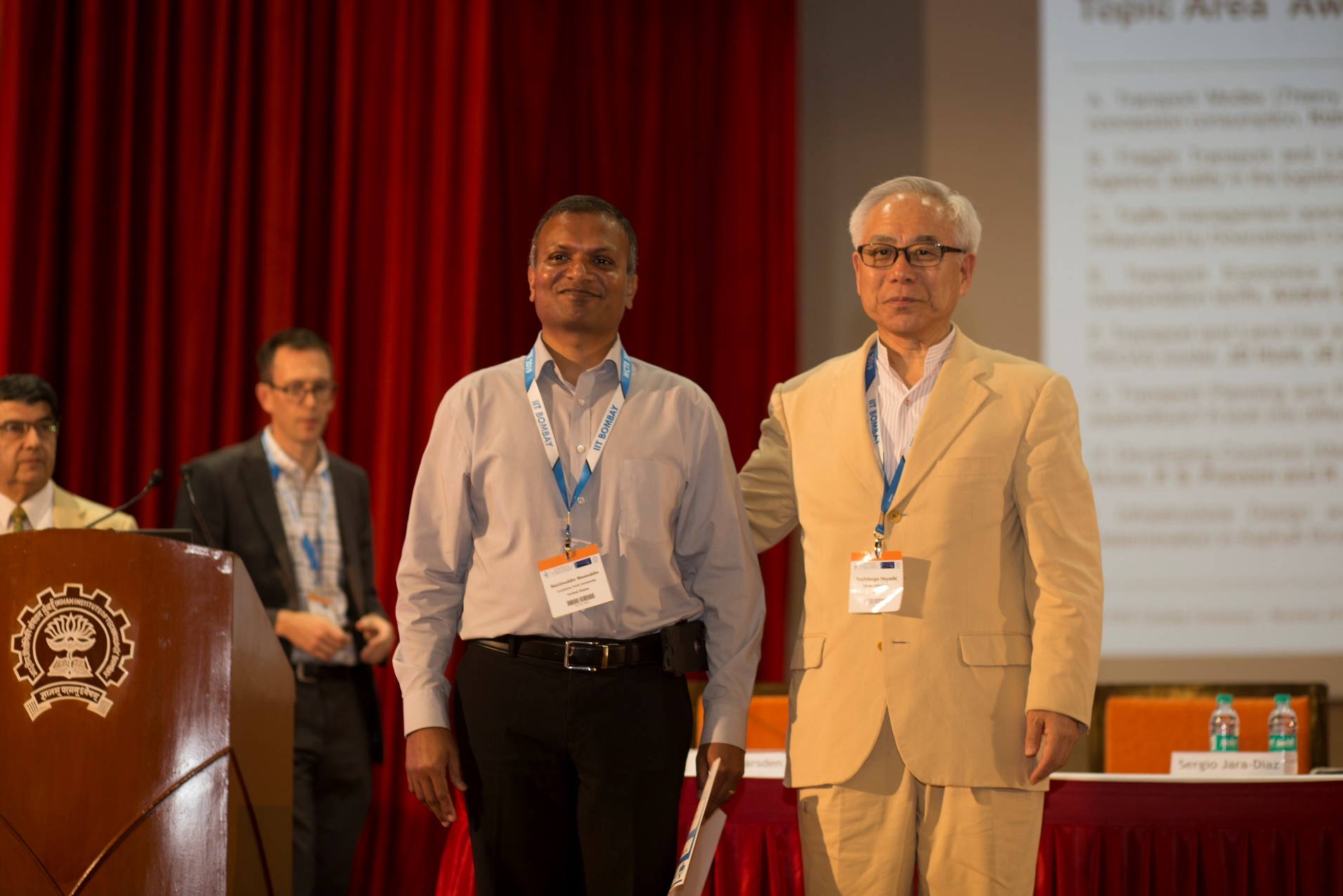 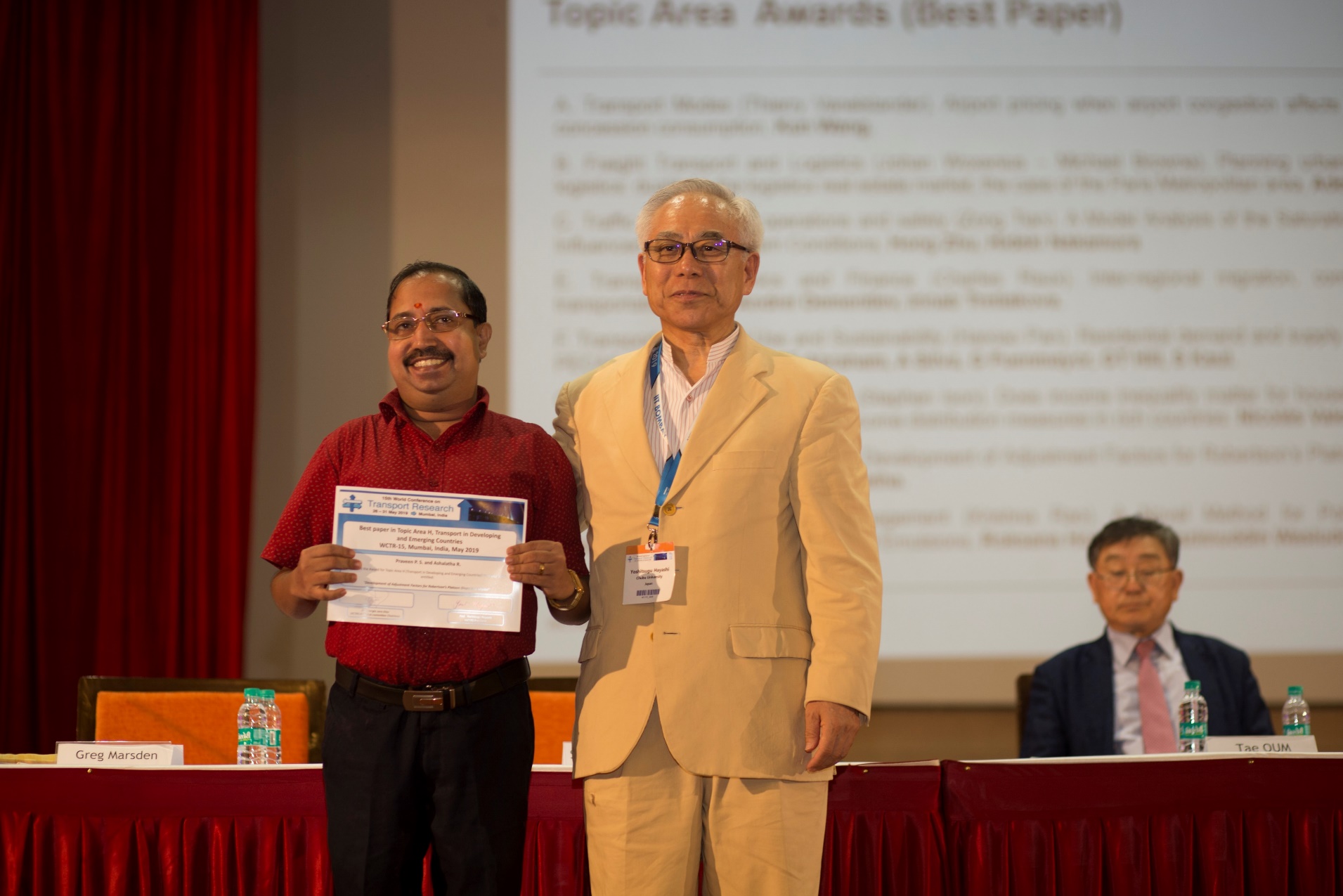 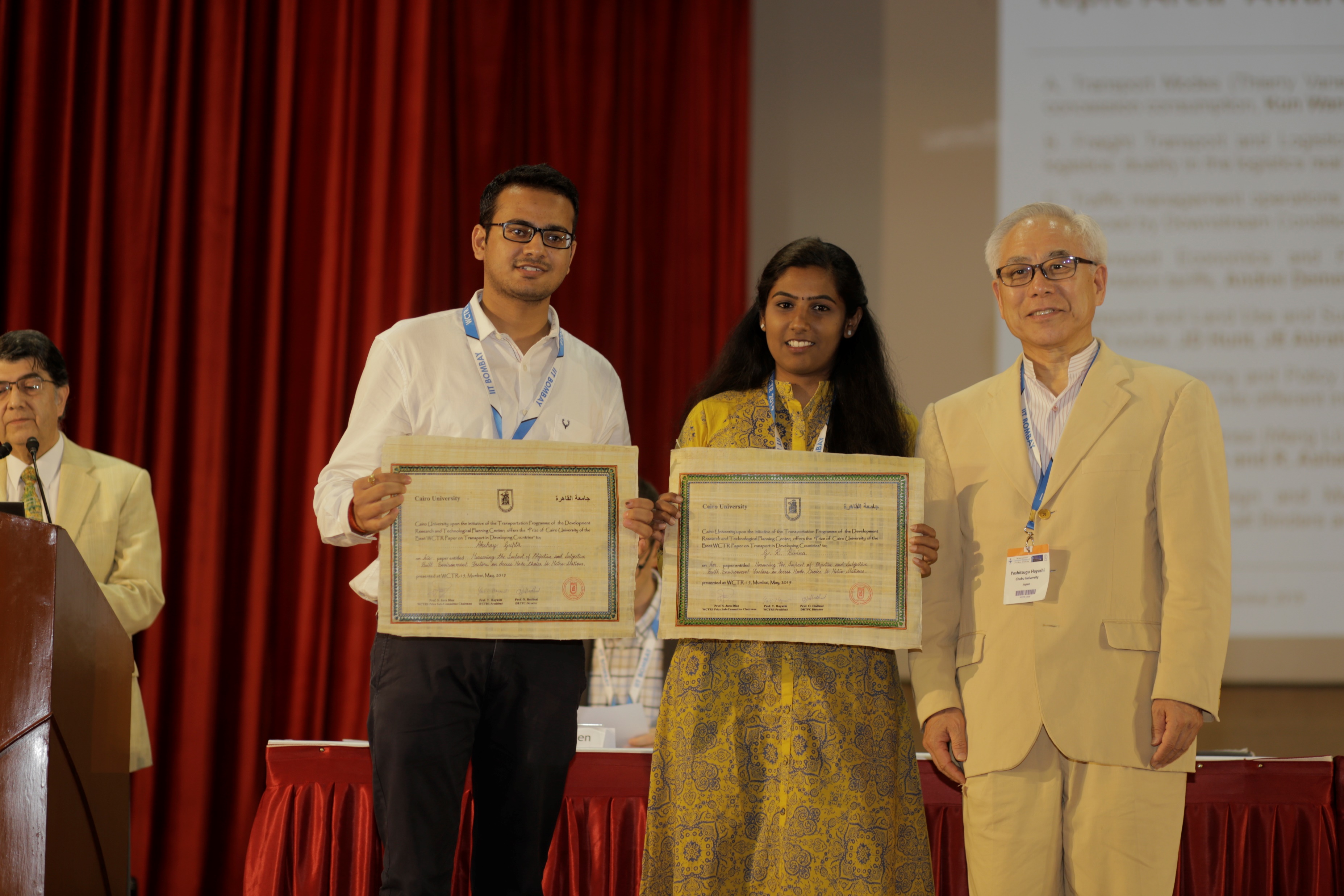 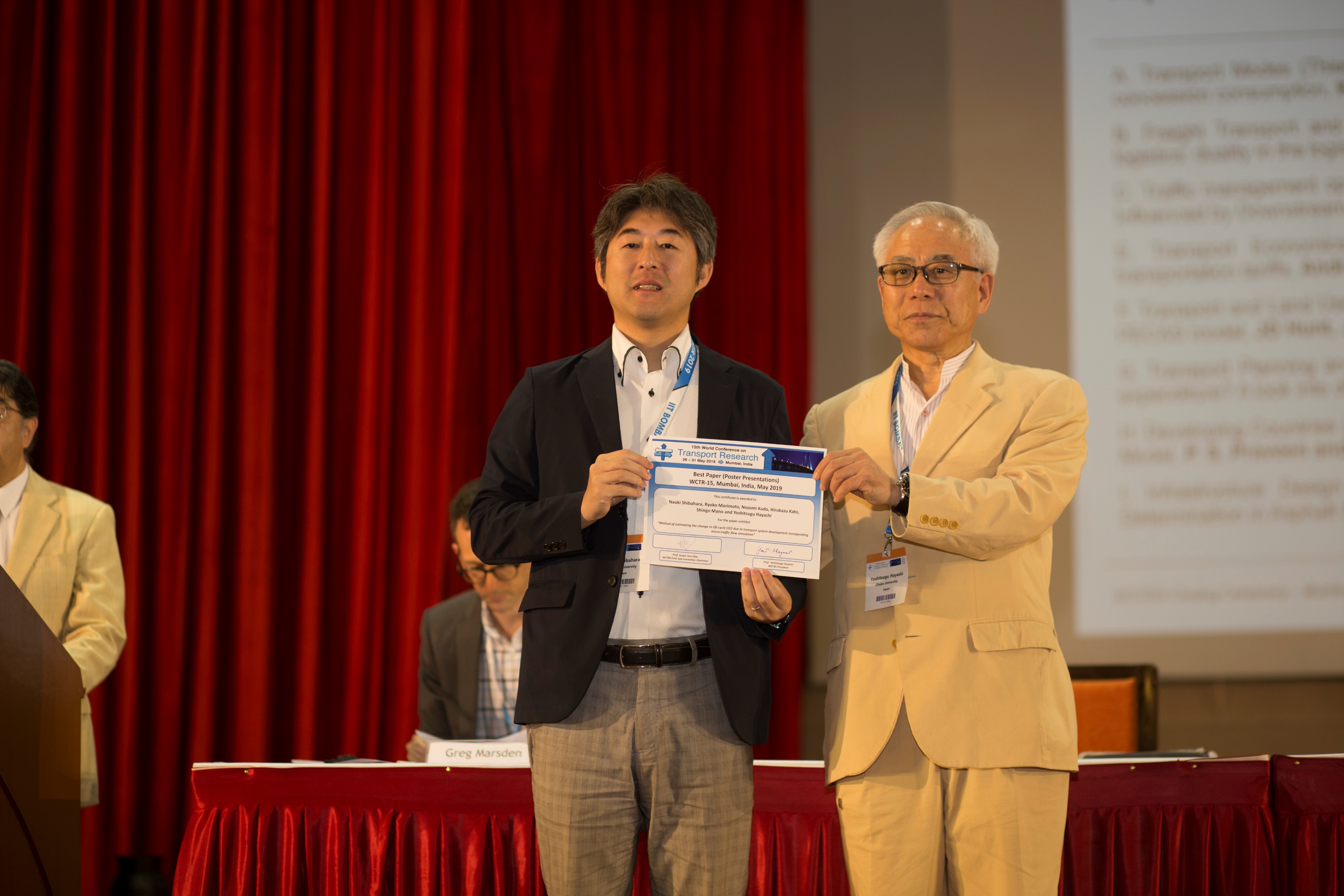 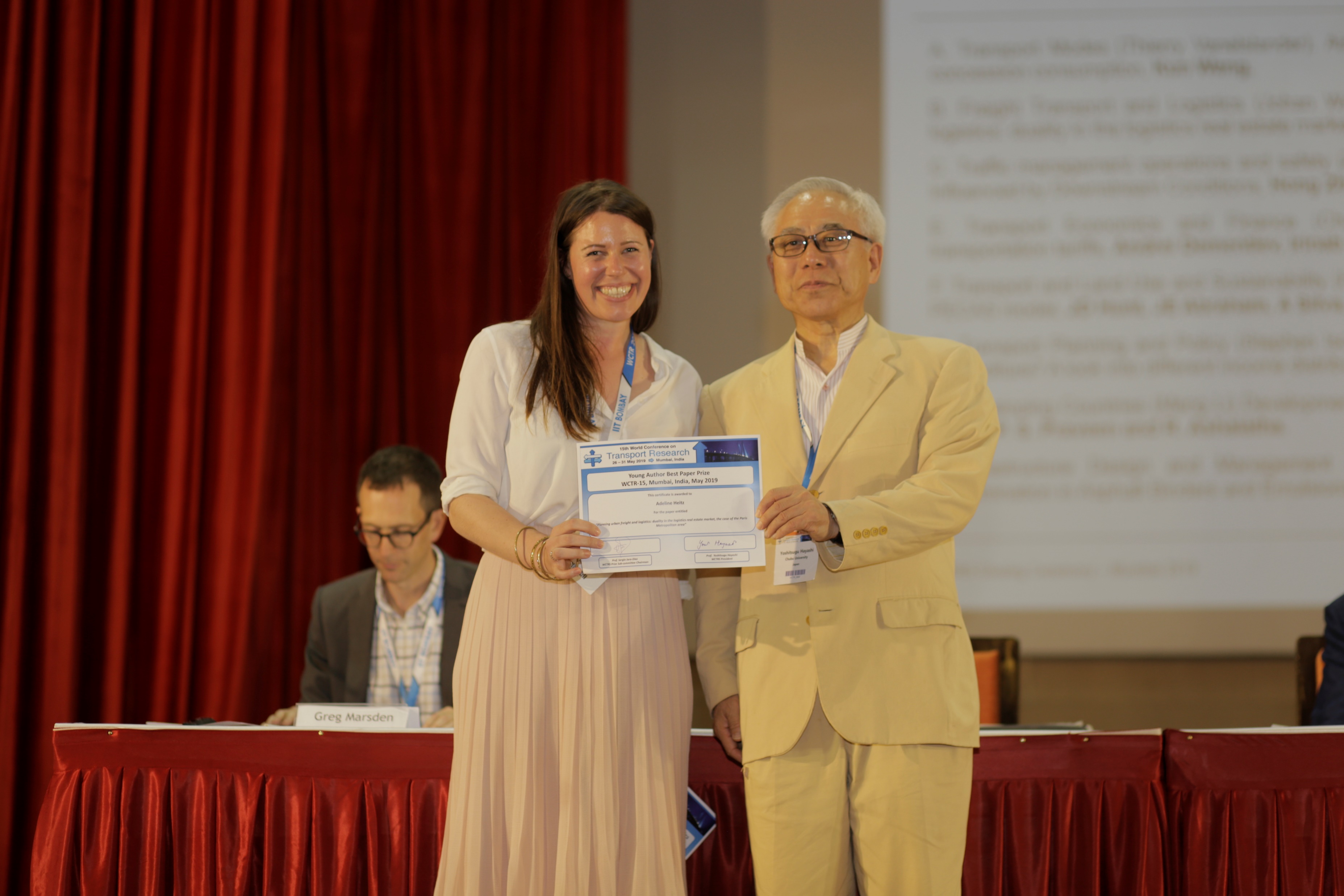 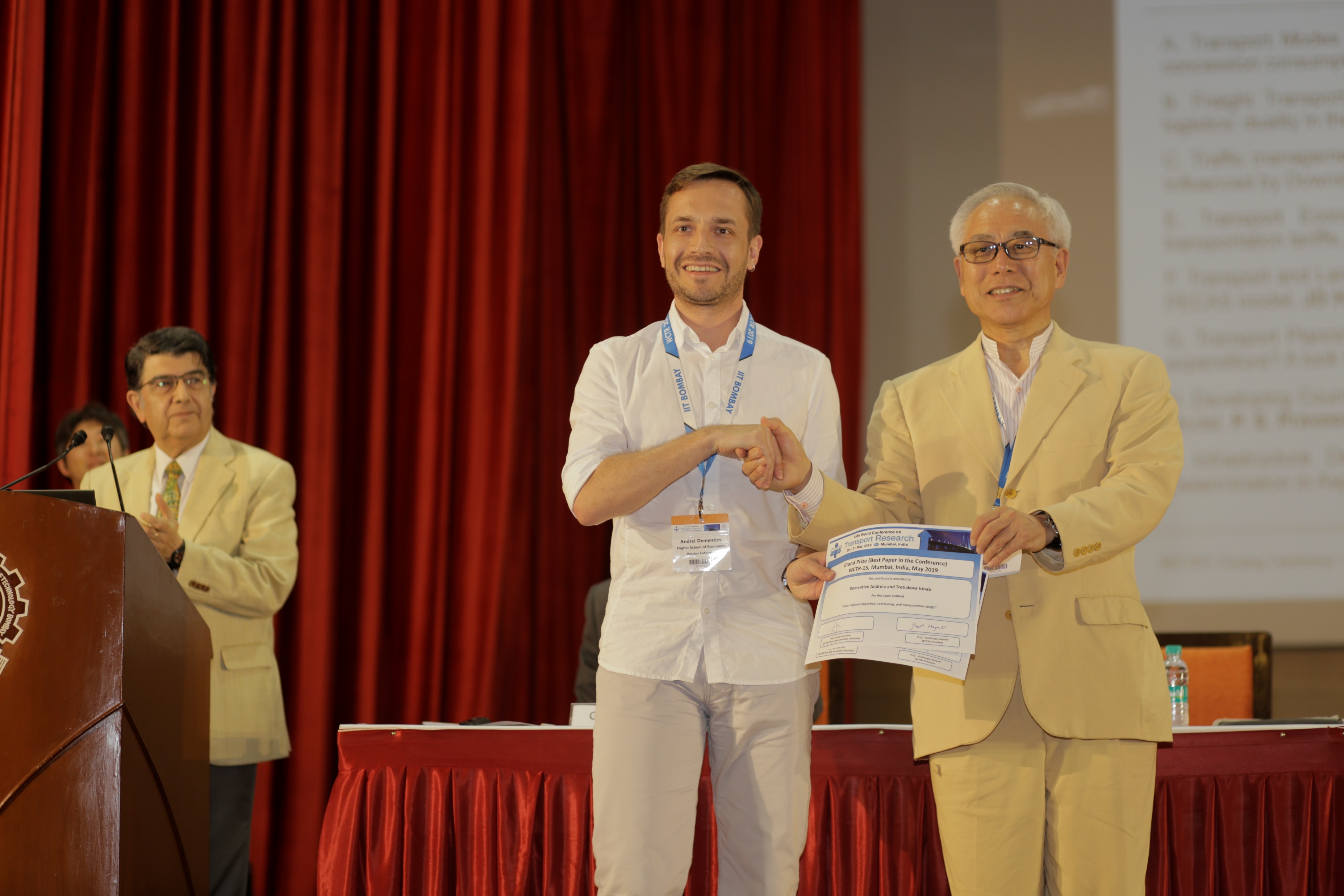 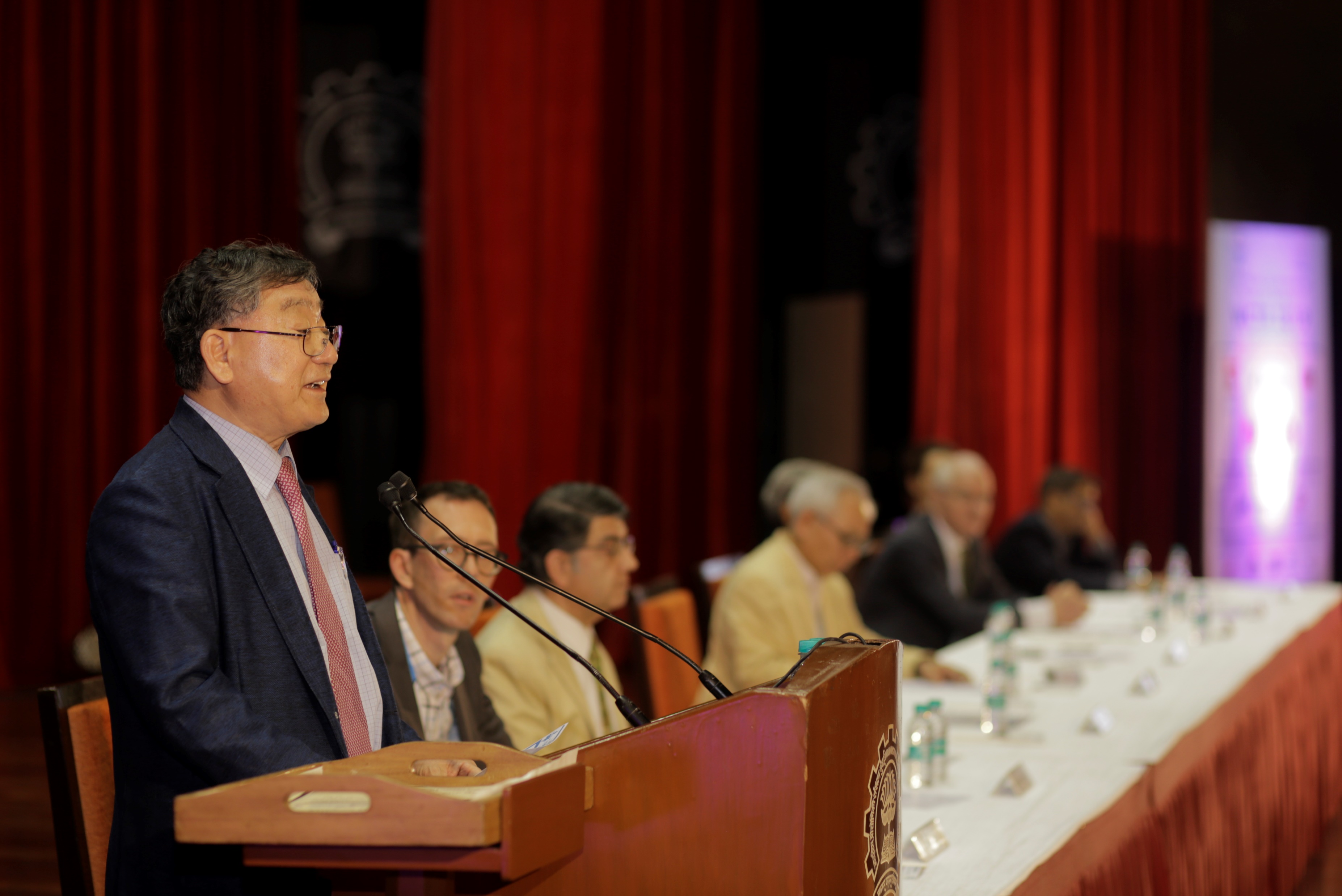 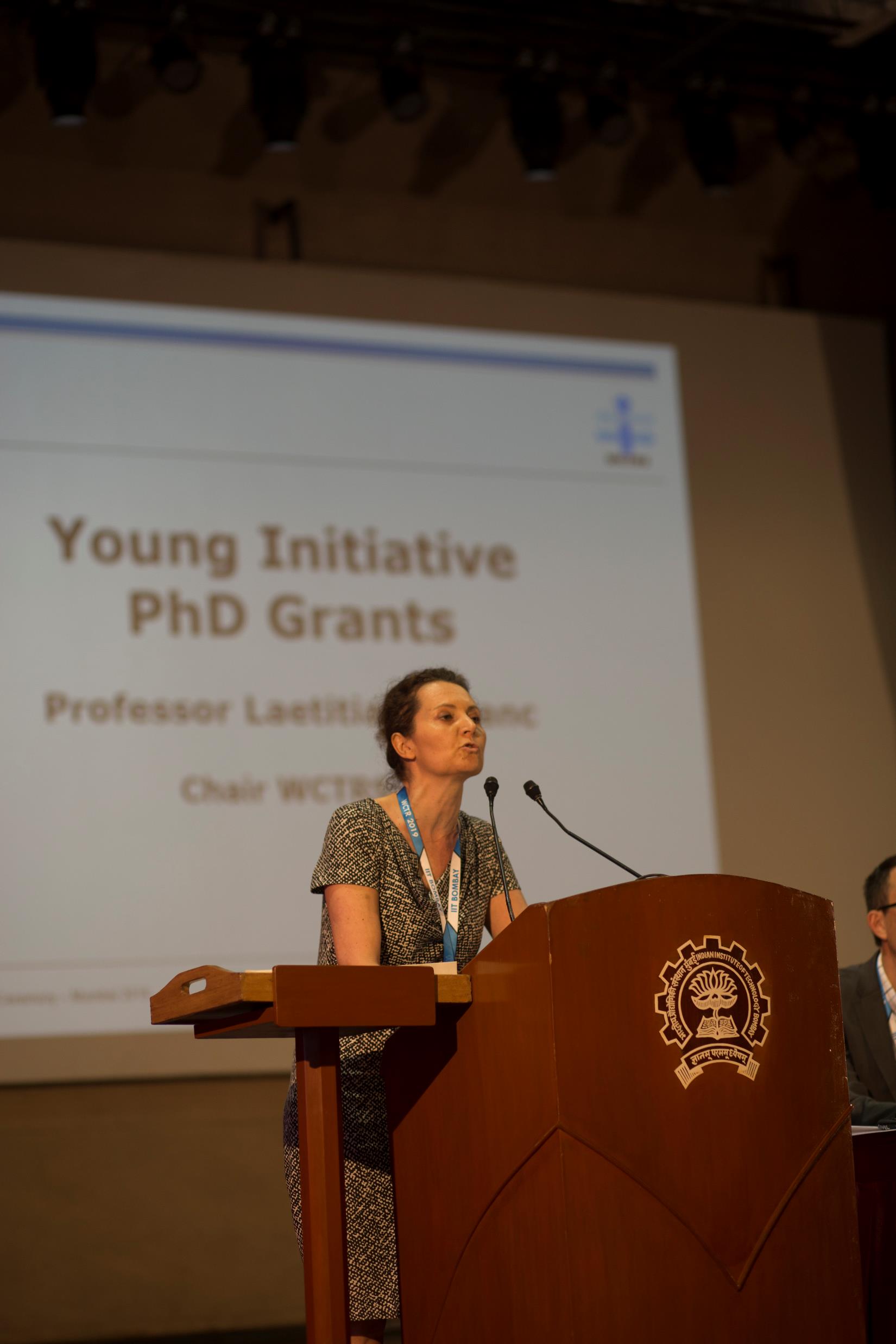 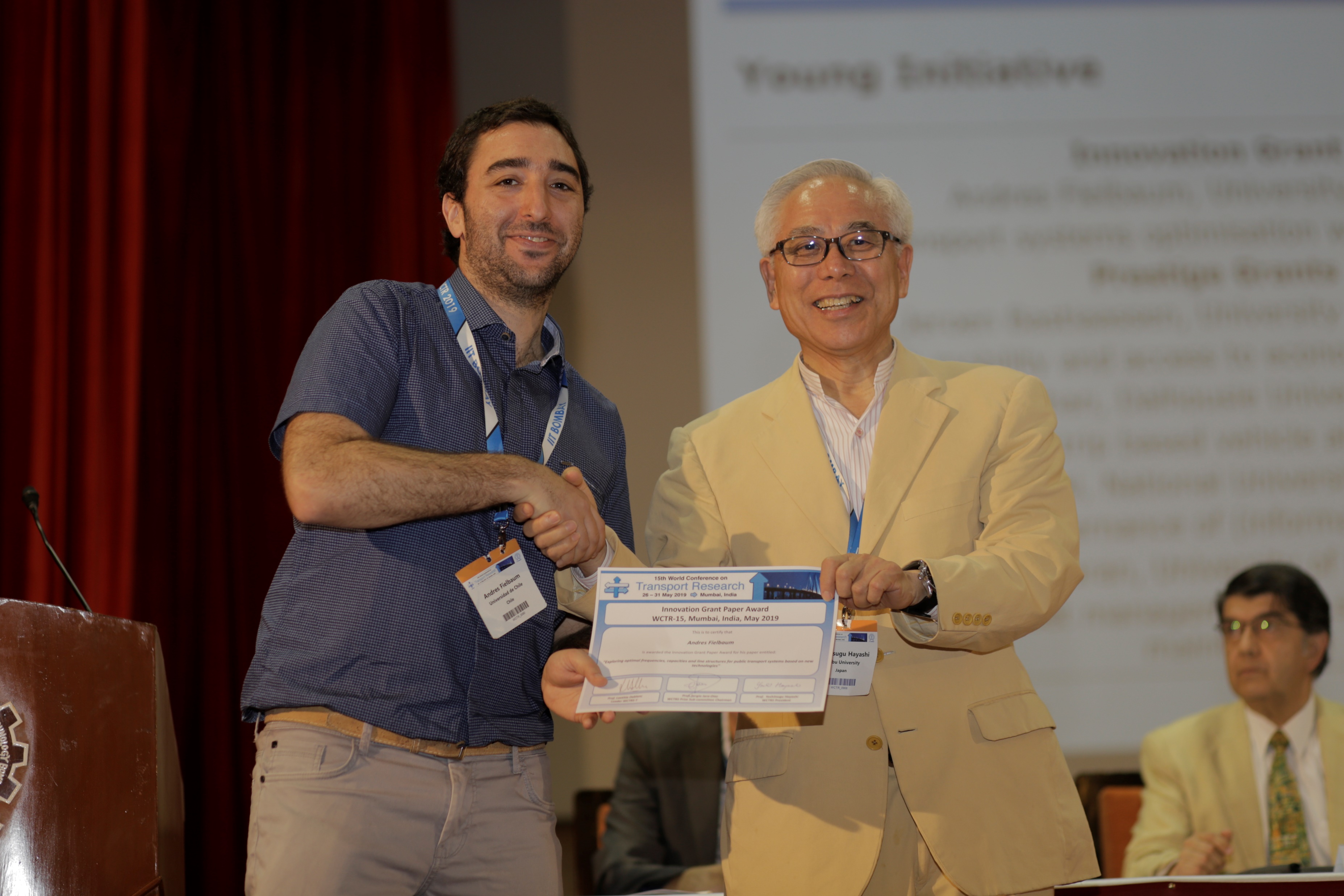 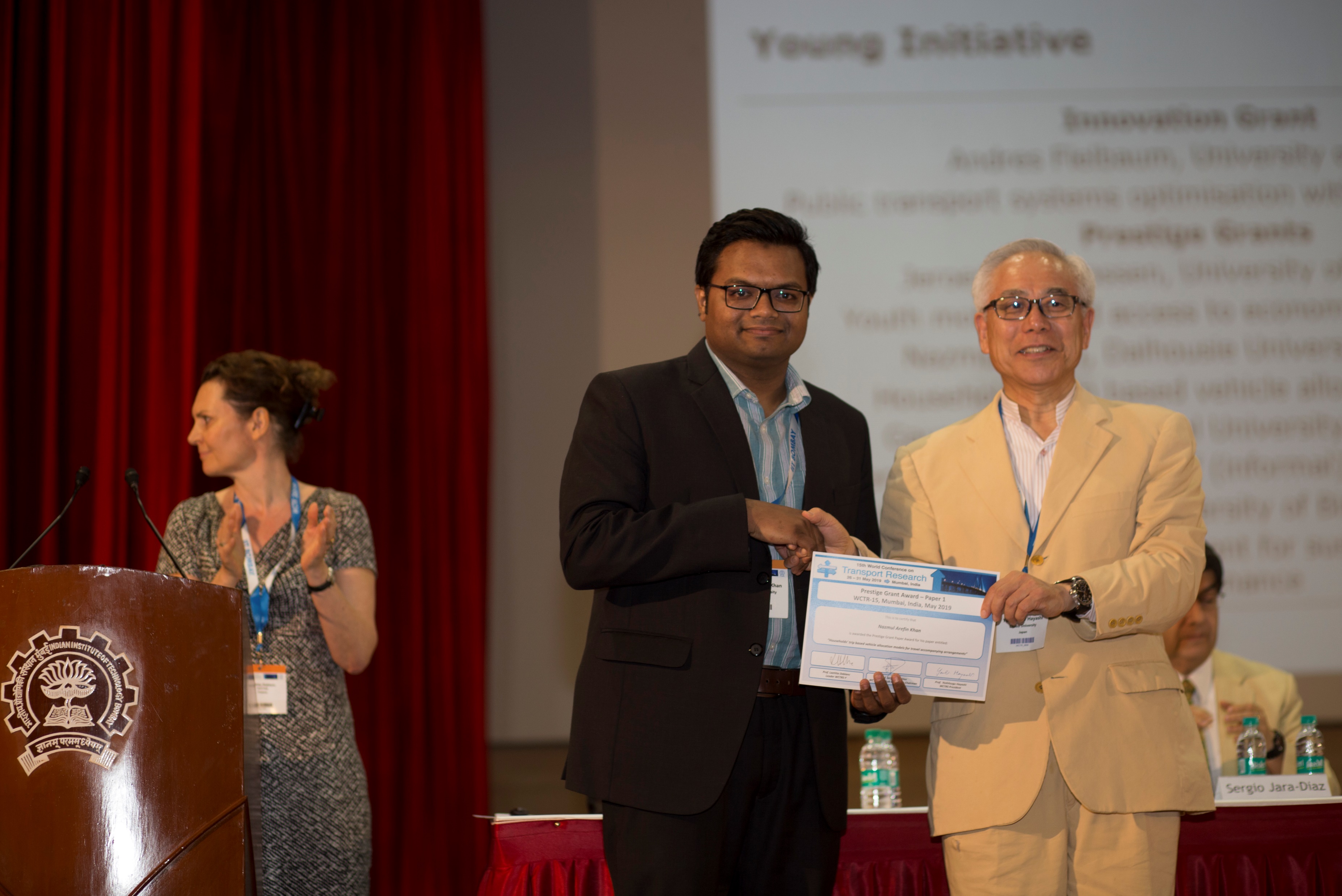 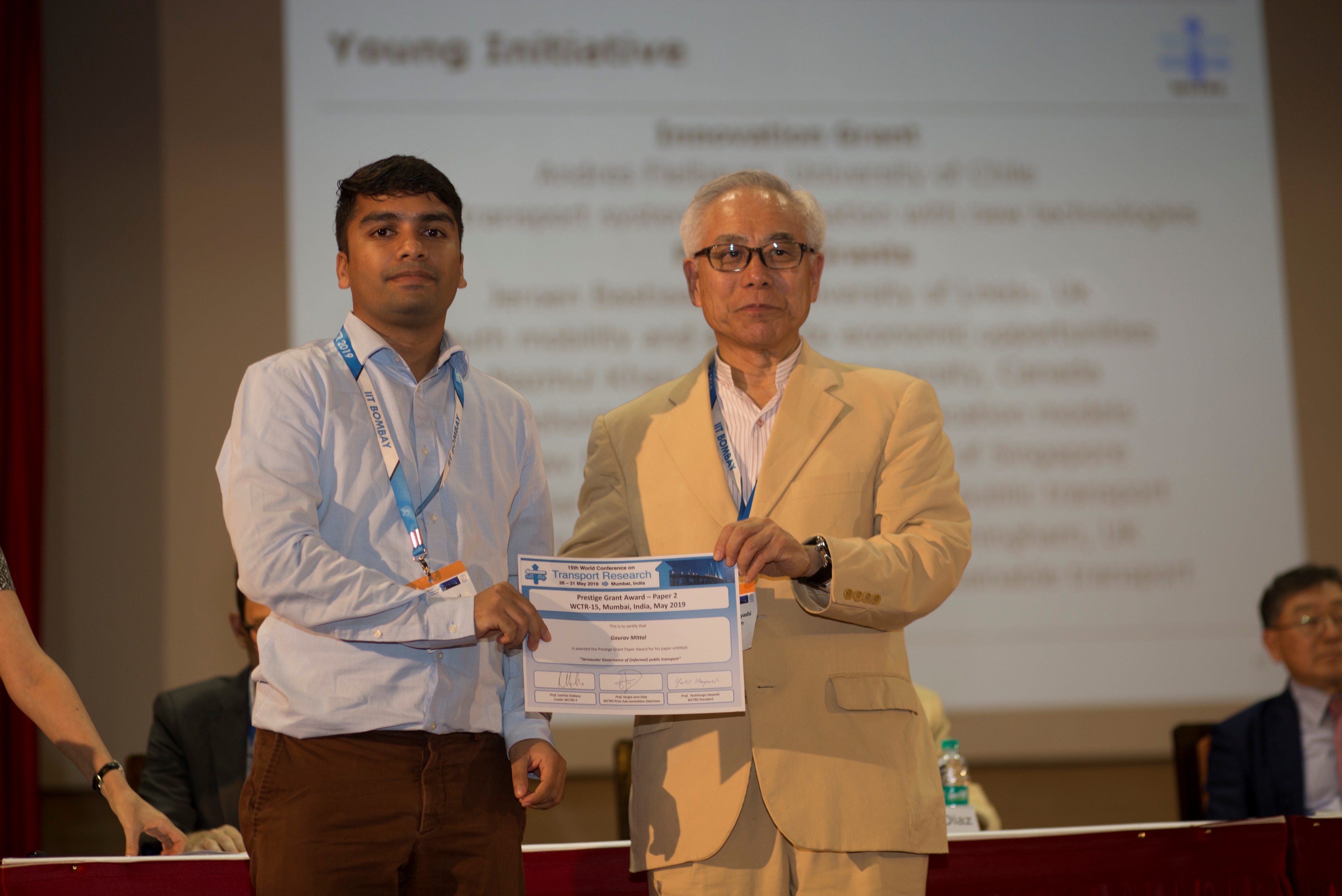 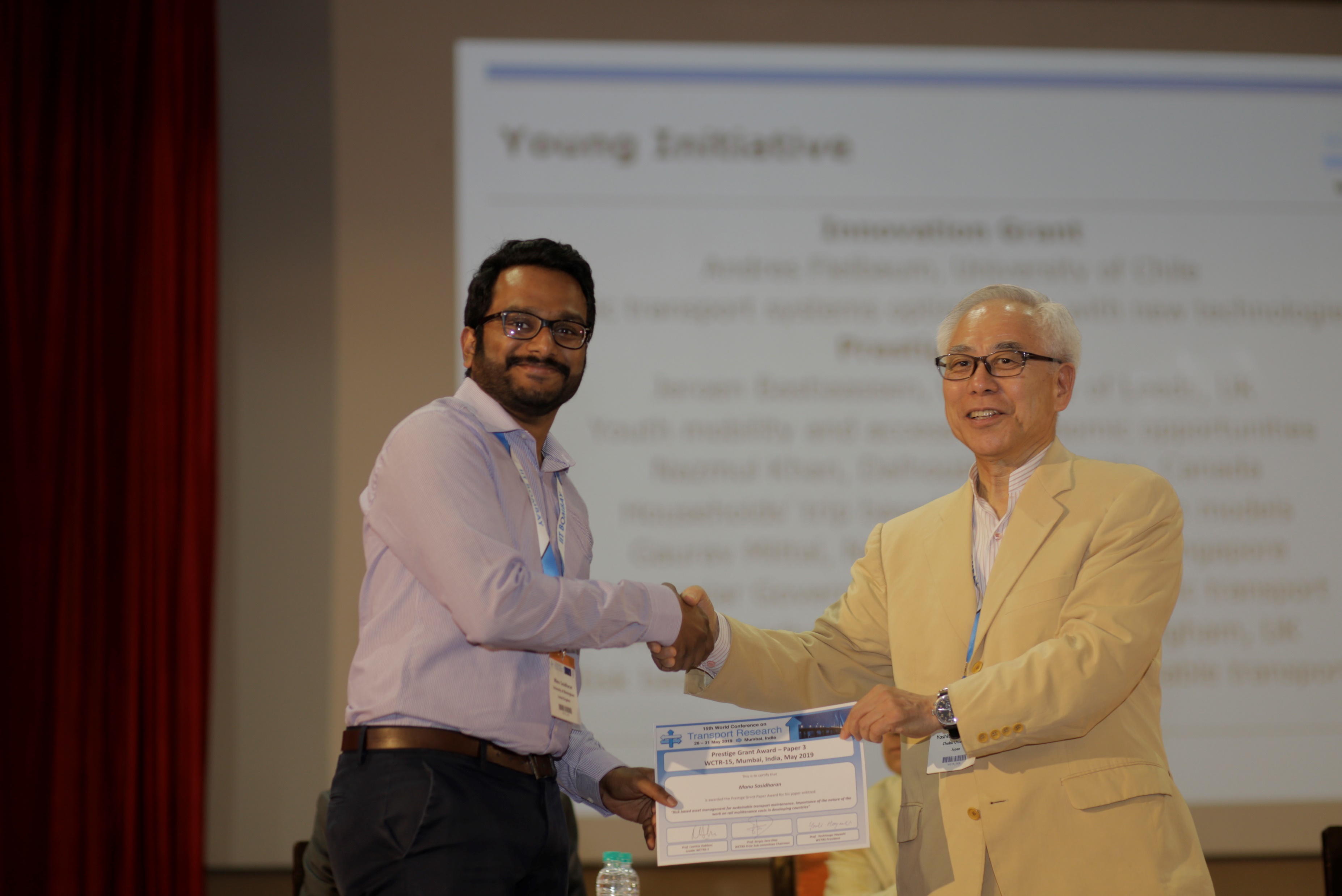 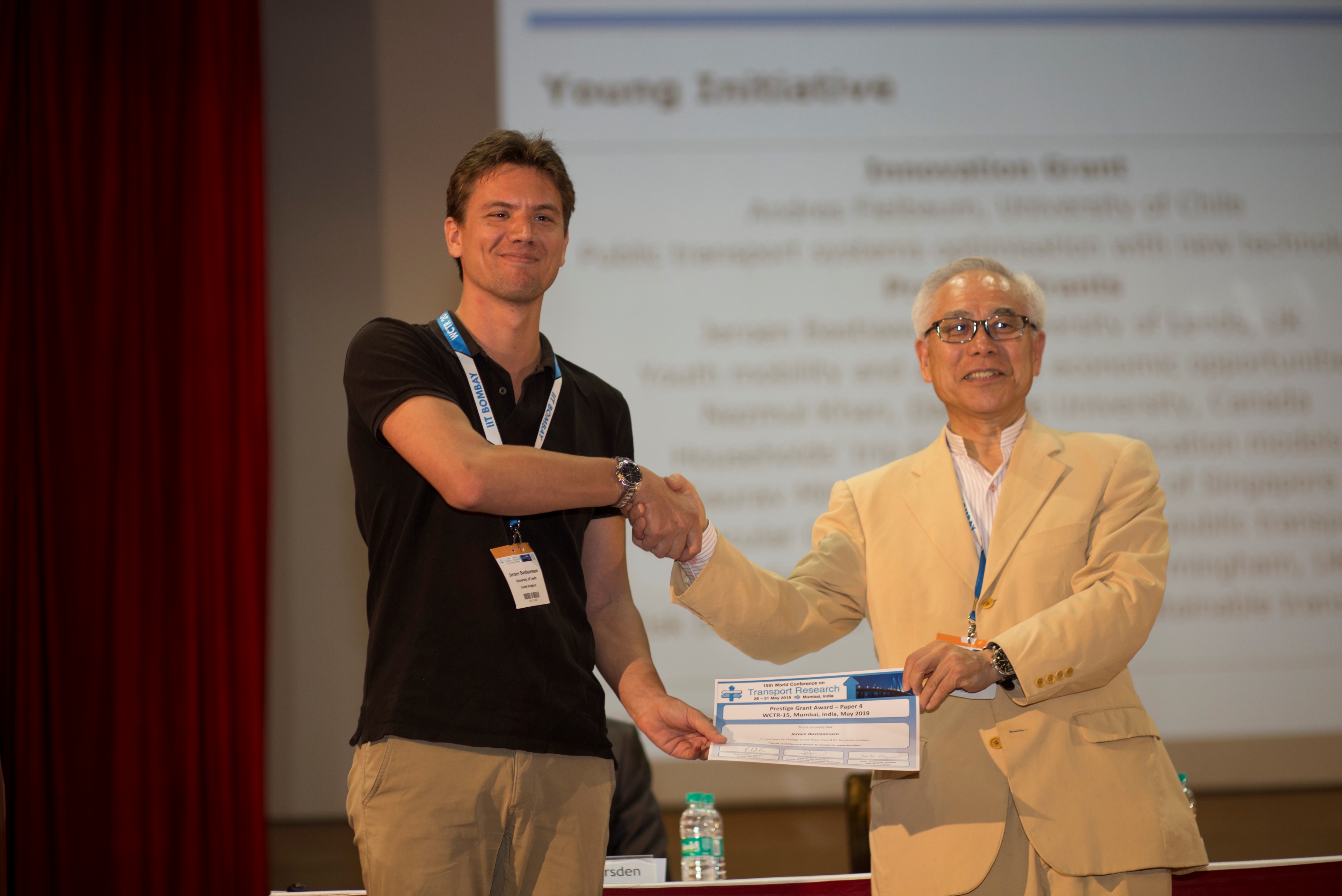 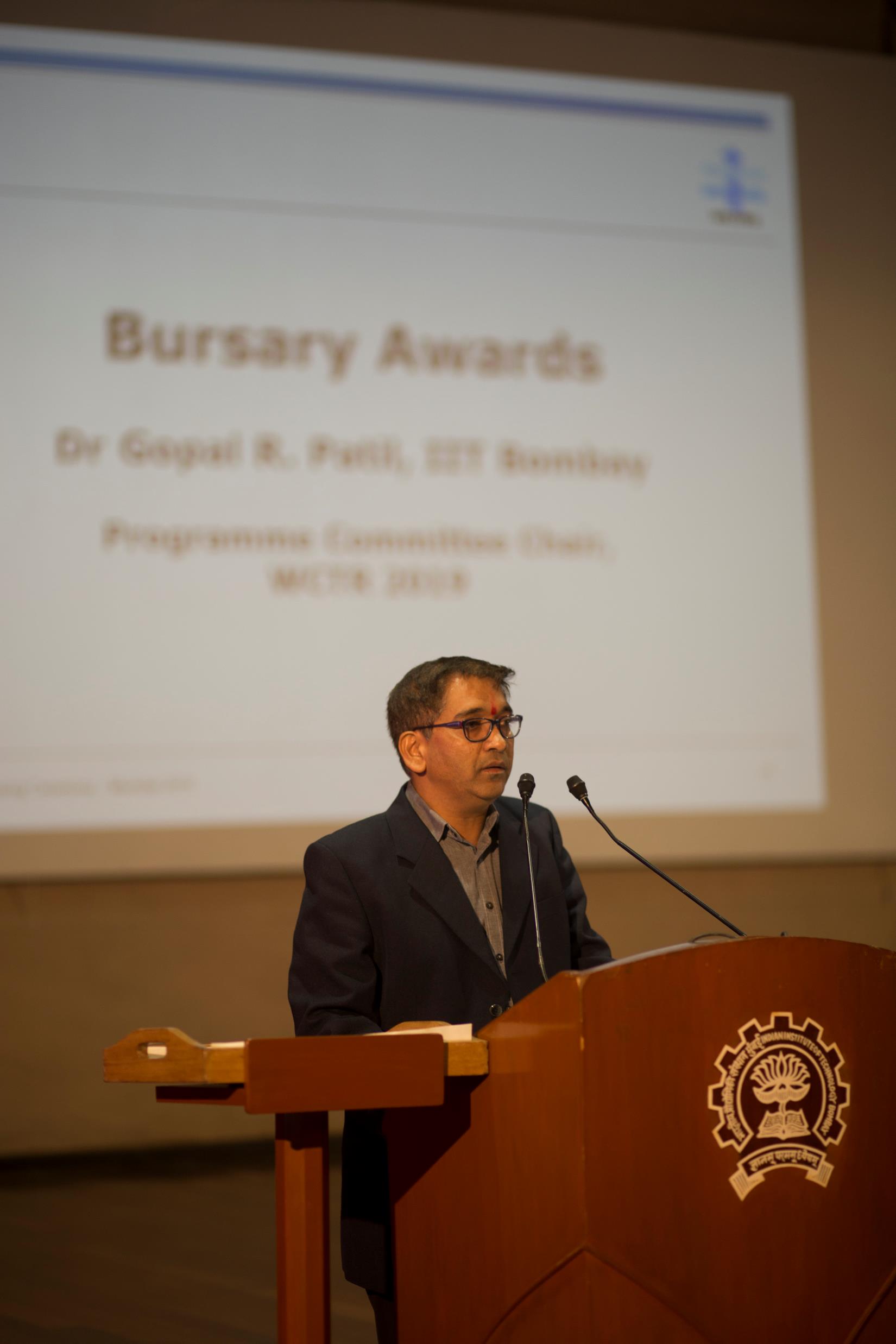 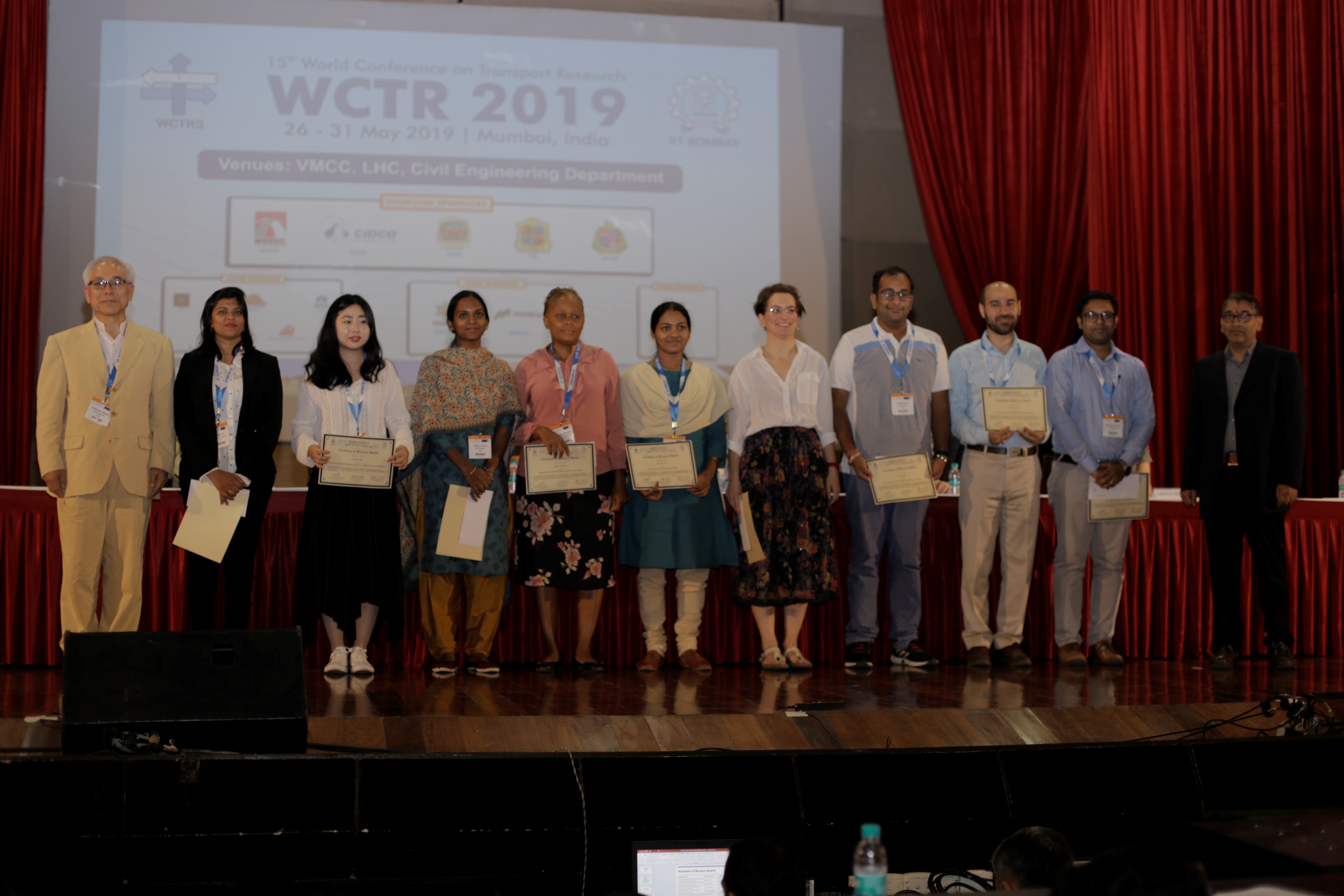 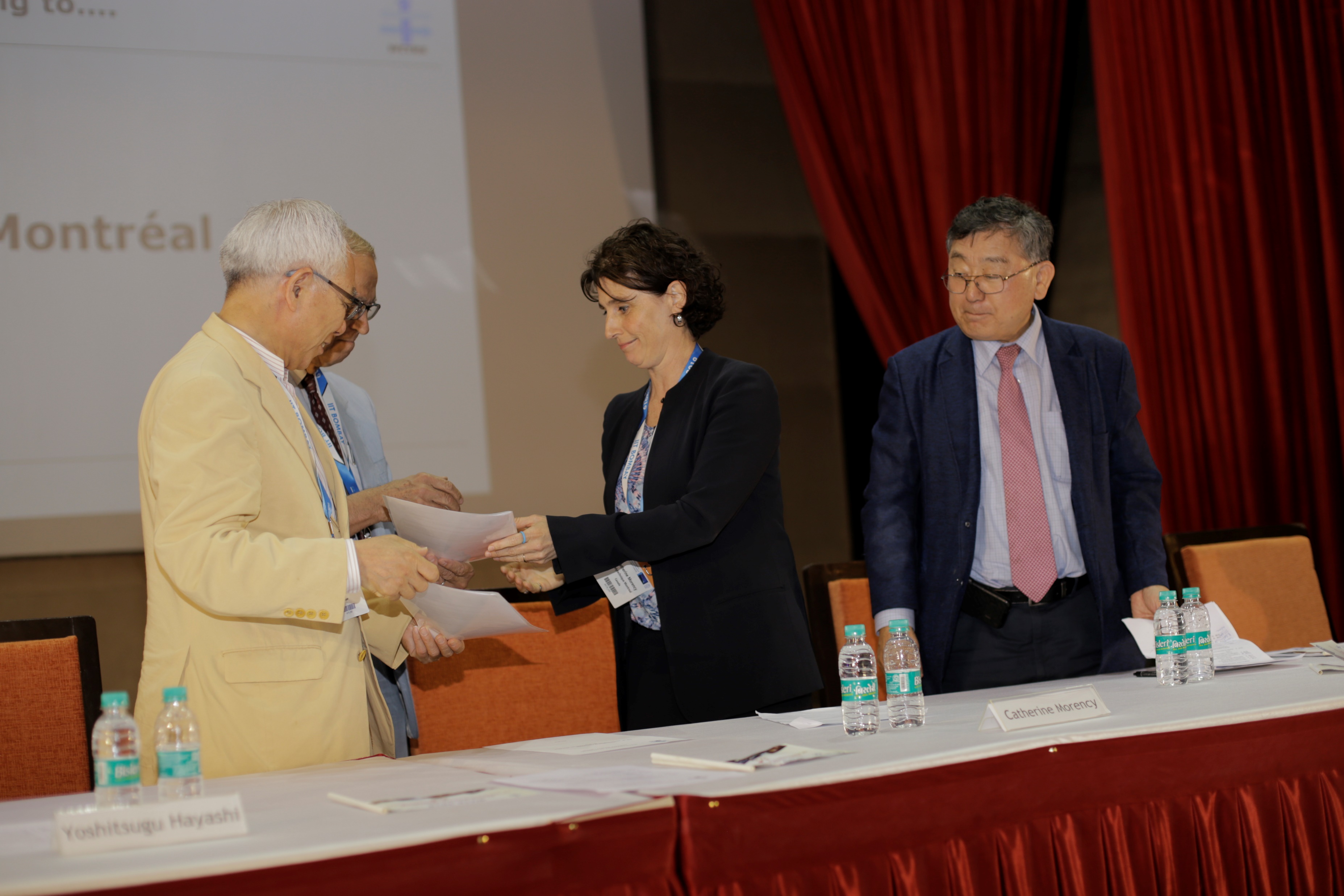 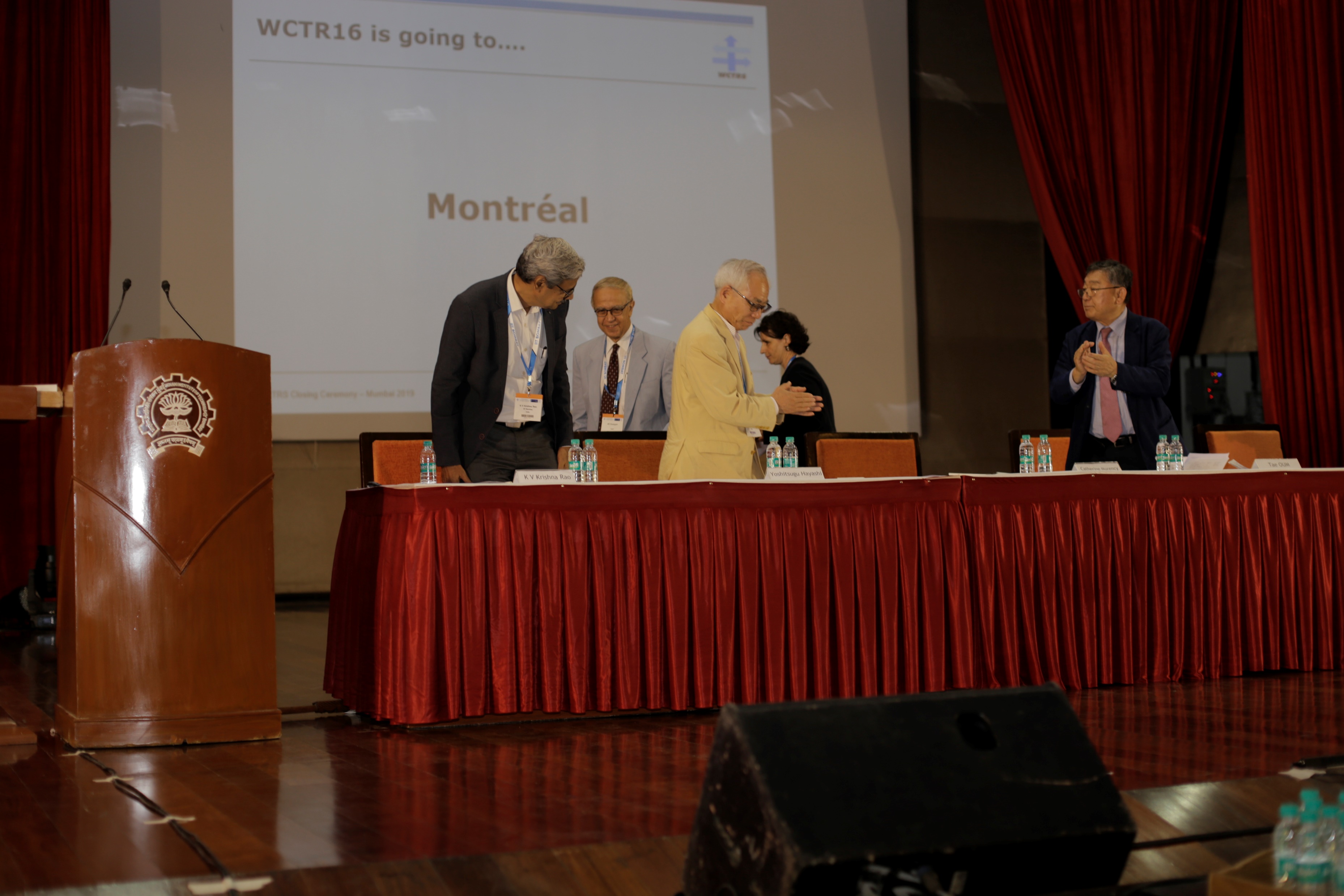 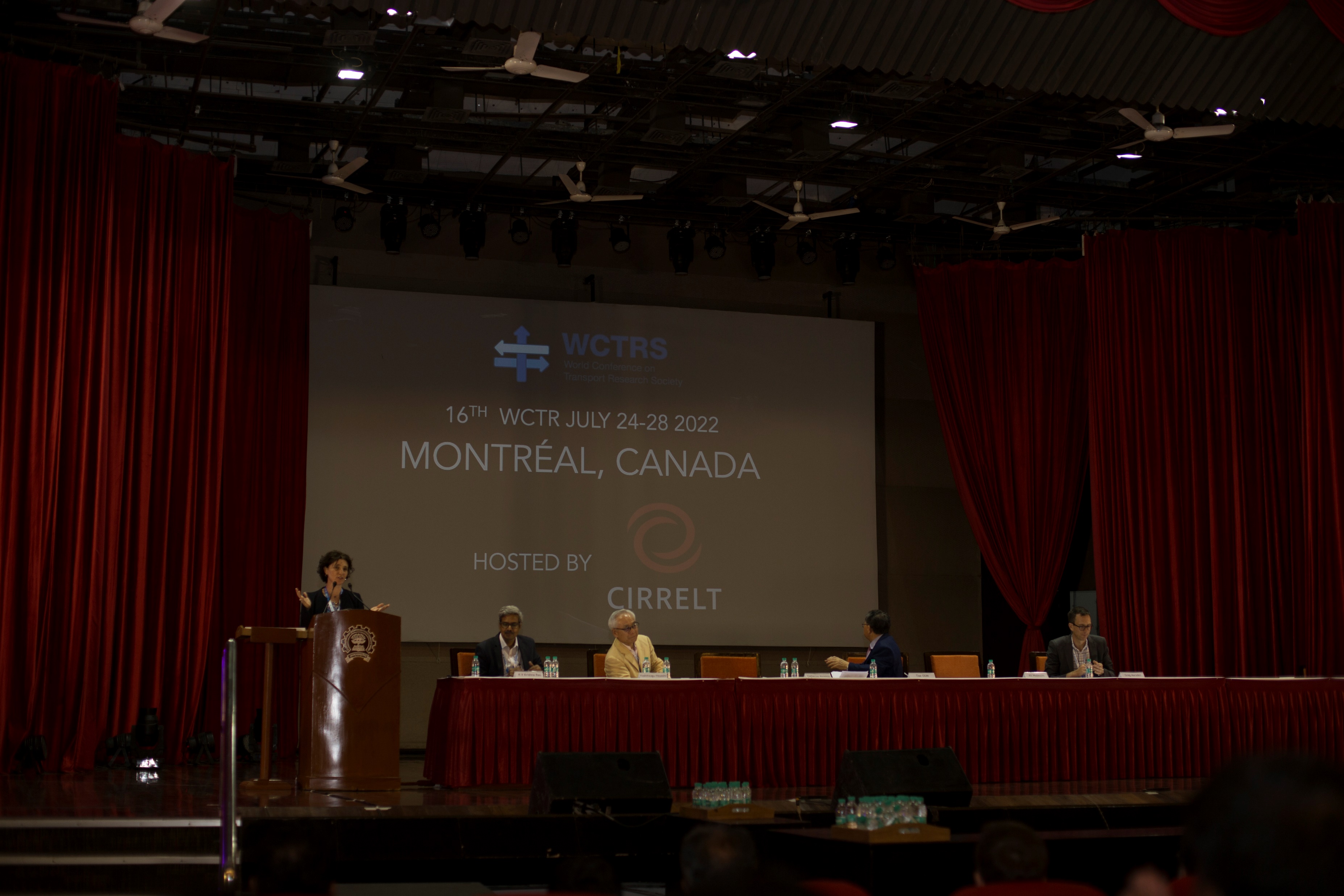 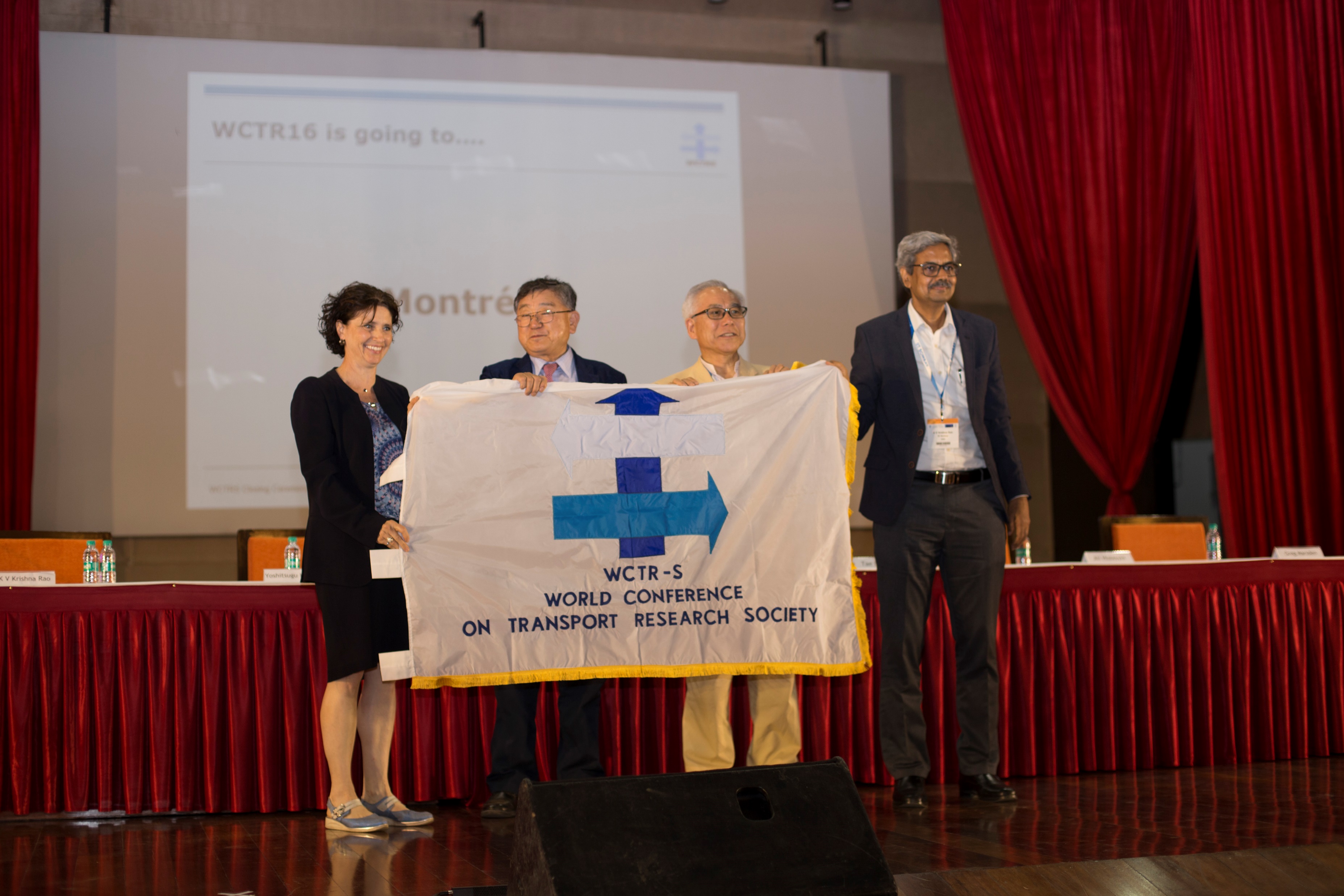 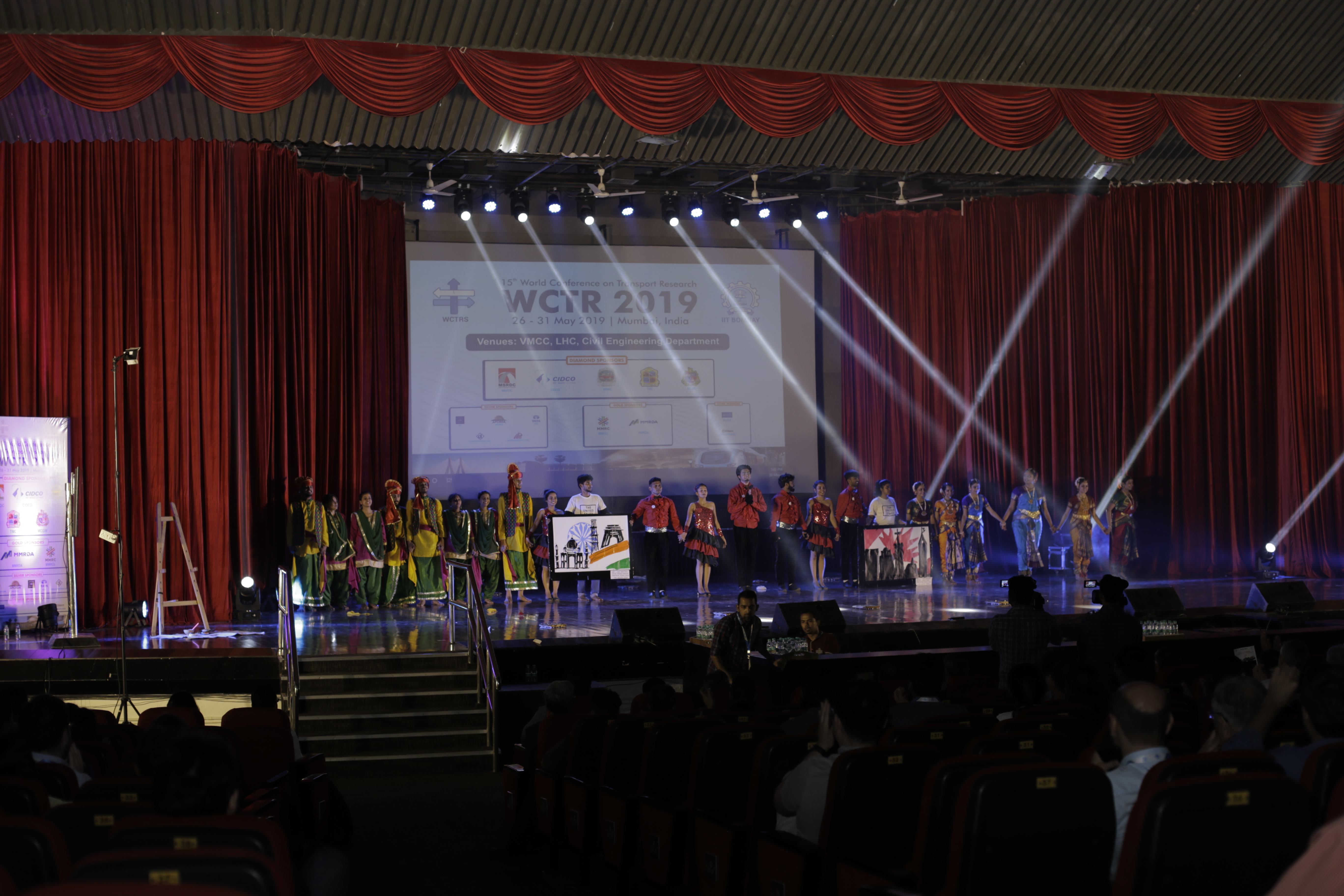 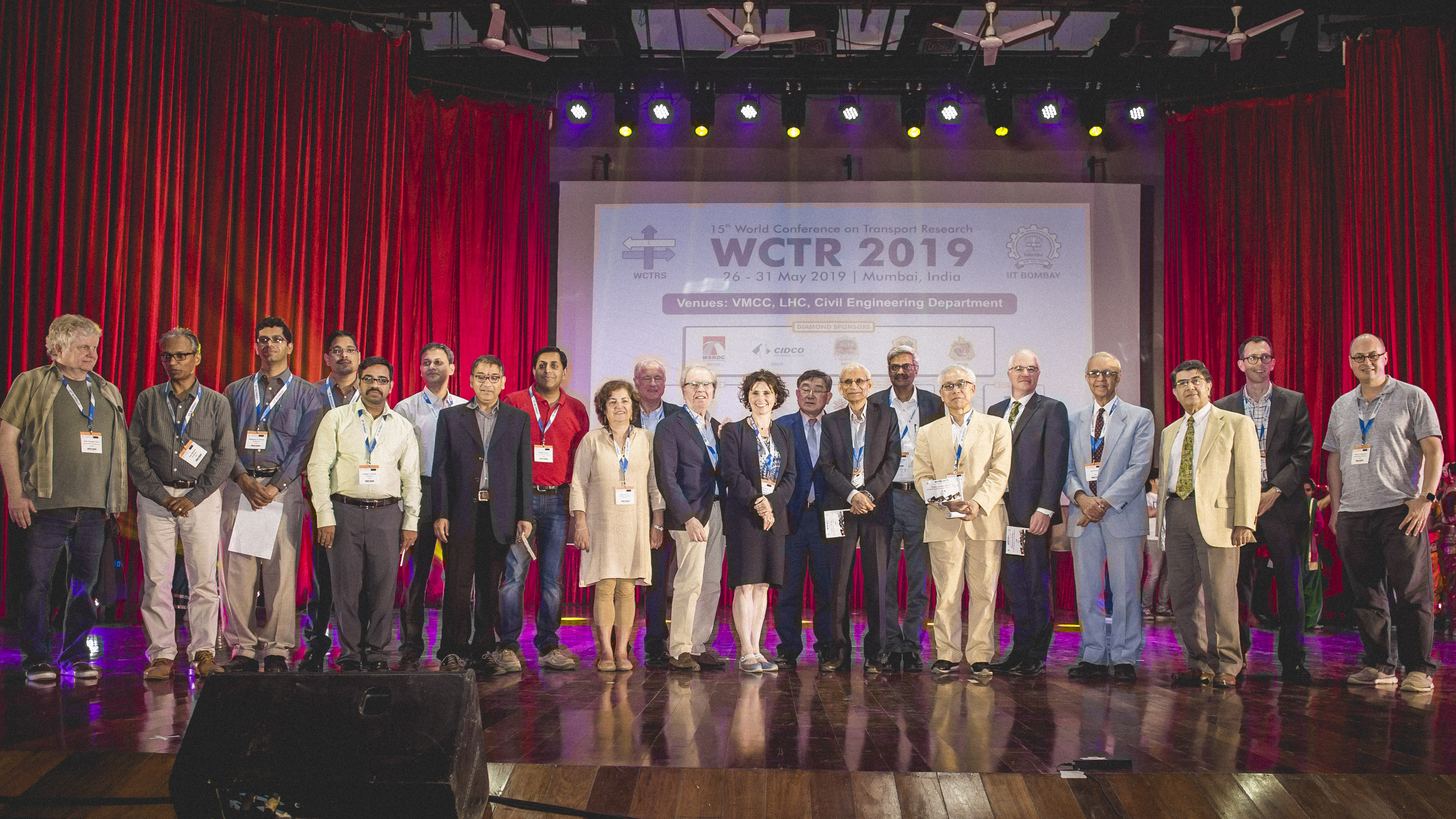